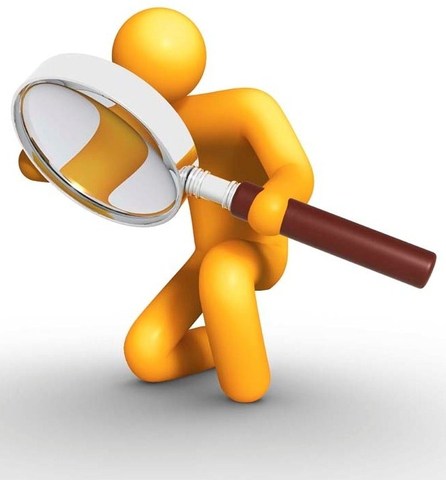 Наступ на права кредиторів
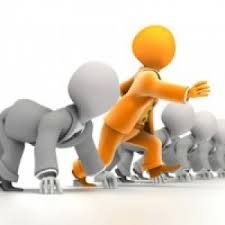 Київ, 2021
Кодекс «прокредиторський»?
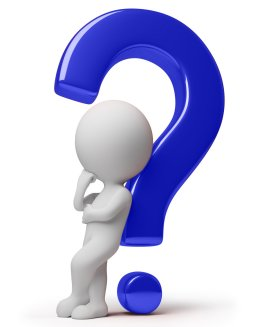 Відкриття провадження без рішення суду
Право суду відмовити в разі спору про право
Право кредиторів визначати умови продажу майна
Встановлює суд, якщо арбітражник не згоден
Право зняти арбітражника
Призначення нового судом
Кодекс «прокредиторський»?
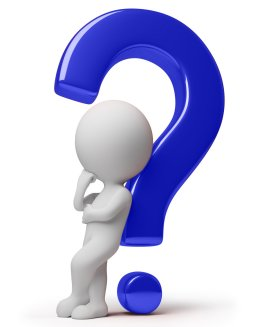 Строки скорочено
Рішення приймаються судом (мораторій автоматично)
+ КОВІД-продовж
Право кредиторів ініціювати припинення справи про банкрутство фізичної особи
Чіткий перелік підстав і рішення за судом
Строки (час = гроші)
ЄСПЛ:
Право на справедливий і публічний розгляд справ впродовж розумного строку (п. 1 ст. 6 Конвенції)
Обов’язок швидкого здійснення правосуддя покладається, в першу чергу, на відповідні державні судові органи;
- Розумним вважається строк, що є об’єктивно необхідним для виконання процесуальних дій, прийняття процесуальних рішень та розгляду і вирішення справи з метою забезпечення своєчасного (без невиправданих зволікань) судового захисту
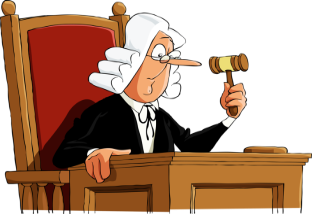 Строки (час = гроші)
Підготовче засідання – до 14 – 20 днів (відкриття провадження)

Попереднє засідання – 70 днів – 3 місяця
(визнання вимог кредиторів)

Підсумкове засідання – до 170 днів з моменту відкриття провадження
(перехід в санацію або ліквідацію)

Санація – строк не встановлено
Ліквідація – до 12 місяців
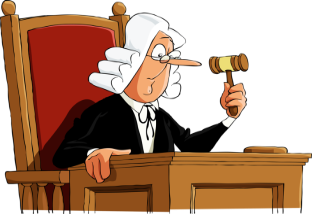 Хронологія
(1 рік «підготовчого» періоду)
18.10.2018 – прийнято ВР
21.04.2019 – набрання чинності
21.10.2019 – введено в дію
29.08.2019 – Верховна Рада ІХ скликання
20.09.2019 – довірча власність (виключення з ліквід маси)
02.10.2019 – продаж майна держ підприємств 50%+ лише в процедурі санації, план якої погоджено органом управління
Хронологія
(зміни…)
03.10.2019 – в МЮ забрали функцію з формування і реалізацїі держ політики щодо електронної торгової системи
19.12.2019 – заборона банкрутства Чорноморнафтогаз крім як за рішенням власника
05.06.2020 – заборона банкрутства казенних підприємств, оформлення права власності на придбану з торгів нерухомість, призначення АК за заявою ініціюючого кредитора або боржника-ФО, заборона банкрутства підприємств, що включені до реєстру таких, що беруть участь в програмі врегулювання заборгованості теплопостачальних та теплогенеруючих організацій та підприємств централізованого водопостачання і водовідведення за спожиті енергоносії
Хронологія
(зміни…)
18.06.2020 – «Ковідні зміни» - проведення зборів кредиторів і комітету дистанційно або шляхом опитування, зняття відповідальності з АК за невчинення дій через Ковід, продовження процесуальних строків (в т.ч. строк попереднього засідання, процедури розпорядження, мораторію), заборона на відкриття проваджень за вимогами кредиторів, що виникли з 12.03.20, продовжено боржнику строк на звернення до суду через неплатоспроможність, право кредиторів зупинити реалізацію майна (за свій кошт), зупинення нарахування % за реструктуризованими зобв’язаннями (санація, реструктуризація боргів боржника)
Хронологія
(зміни…)
19.06.2020 – закон про ринки капіталу (ліквідаційний неттінг)
16.09.2020 – продовжено дію мораторію по валютних кредитах (з 21.10.20 до 21.04.2021)
Хронологія
(зміни…)
1382 (ЗКП 4398) – валютна іпотека:
продовжено дію мораторію
пільгові умови реструктуризації валютних кредитів застосовуються лише якщо є один кредитор-банк
виключення участі АК, якщо єдиним кредитором є банк і крім іпотеки іншого майна нема;
розгляд плану реструктуризації без участі кредитора
видалення норми про можливість закрити провадження в справі в разі відсутності у боржника фінансових можливостей виплачувати заборгованість за кредитом в іноземній валюті;
встановлення судом мінімальної суми щомісячного виконання плану реструктуризації (не менше ½ МЗП)
Законопроекти…
4409 – «технічний»:
принцип процесуальної економії;
право АК проводити комітет і збори кредиторів;
гарантування винагороди АК (в т.ч. за рахунок заставного майна та коштів кредиторів);
призначення АК за заявою ініціюючого кредитора або боржника-фіз особи (зараз в перехідних тимчасово, а тут в «тіло»)
можливість оскарження визнаних вимог кредиторів лише після затвердження реєстру вимог кредиторів;
продаж майна як єдиного майнового комплексу
розподіл коштів між кредиторами лише в разі наявності коштів для задоволення всіх вимог однієї черги
передача майна, виявленого після ліквідації державі або територіальній громаді
Законопроекти…
2647 – «технічний-2»:
видаляється норма, що АК прирівнюється до службової особи підприємства-боржника;
зменшуються вимоги з 3 до 1 року досвіду для кандидатів на АК;
право АК проводити збори і комітет кредиторів;
право АК надавати консультаційні послуги з питань банкрутства будь-яким особам
виключення норми про право комітета кредиторів відсторони АК без зазначення причин
Законопроекти…
«мораторні»
2374, 5010 – «АТО»:
Заборона порушувати справи про банкрутство щодо юридичних осіб, виробничі приміщення та потужності яких розташовані на тимчасово окупованих територіях у Донецькій та Луганській областях та/або юридичних осіб, які до 14.04.2014 провадили свою господарську діяльність на вказаних територіях

2786, 2786-1 – Укроборонпром:
Санація керівником
Принцип правової визначеності
Постанова КГС N 904/1360/19 від 04.02.21
Забезпечені кредитори зобов’язані подати заяву з грошовими вимогами до боржника під час провадження у справі про банкрутство в частині вимог, що є незабезпеченими, або за умови відмови від забезпечення.
Забезпечені кредитори можуть повністю або частково відмовитися від забезпечення. Якщо вартості застави недостатньо для покриття всієї вимоги, кредитор повинен розглядатися як забезпечений лише в частині вартості предмета застави. Залишок вимог вважається незабезпеченим. (ч. 2 ст. 45 Кодексу)
Суд зауважує, що принцип правової визначеності є невід'ємною, органічною складовою принципу верховенства права. Він гарантує забезпечення легкості з'ясування змісту права і можливість скористатися цим правом у разі необхідності. Правова визначеність вимагає, щоб правові норми були чіткими й точними, спрямованими на те, щоб забезпечити постійну прогнозованість ситуацій правовідносин, що виникають.
Принцип правової визначеності
Постанова КГС N 904/1360/19 від 04.02.21
Чи може кредитор в момент заявлення вимог знати коли і за скільки в процедурі банкрутства буде продана застава?
вимоги забезпеченого кредитора, якщо інше не обумовлено договором застави (іпотеки) та немає заяви такого кредитора про повну чи часткову відмову від забезпечення, до майнового поручителя, який не є боржником в основному зобов'язанні, є забезпеченими в цілому незалежно від облікової оцінки заставного (іпотечного) майна визначеної сторонами в договорі застави (іпотеки).
Забезпечений кредитор при такому підході самостійно визначає модель поведінки щодо своєї участі у справі про банкрутство: або його вимоги є повністю забезпеченими (з урахуванням умов відповідного договору застави (іпотеки)), однак при цьому він бере участь у засіданні зборів кредиторів та комітеті кредиторів лише з правом дорадчого голосу, або він вчиняє активні процесуальні дії щодо повної чи часткової відмови від забезпечення і таким чином набуватиме право вирішального голосу на зборах кредиторів.
Принцип правової визначеності
Постанова КГС N 921/184/16-г/10 від 16.12.20
13.06.2017 порушено провадження у справі про банкрутство Товариства з обмеженою відповідальністю «Мрія Центр»

18.07.2017 ПІБ подав заяву про визнання грошових вимог до ТОВ "Мрія Центр" в сумі 7 260 291 грн 30 коп.

14.11.2017 визнано грошові вимоги в сумі 1 346 116 грн, зокрема, забезпечені вимоги в сумі 1 227 000 грн. (визначена судом на підставі договору іпотеки, в якому сторони дійшли згоди, що заставна вартість предмету іпотеки становить 1 227 000,00 грн. станом на 06.03.13 – 7,99 грн./дол.)

26.12.2017 відкрито ліквідаційну процедуру ТОВ "Мрія Центр»

27.03.2020 відбувся аукціон вартість фактичної реалізації предмета забезпечення склала 7 000 000 грн.
Принцип правової визначеності
Постанова КГС N 921/184/16-г/10 від 16.12.20
31.03.2020 року від ліквідатора боржника Банку надійшло 1 227 000 грн. від реалізації предмету іпотеки

06.04.2020 від ПІБ надійшла заява про визнання забезпеченим кредитором ТОВ "Мрія Центр" в сумі 7 000 000,00 грн. (Великою Палатою Верховного Суду постанови у справі №902/492/17 від 15 травня 2018 року, якою повністю змінено правову природу та порядок визначення розміру вимог кредитора до боржника як до майнового поручителя у справі про банкрутство – кредитор є забезпеченим на весь розмір вимог за основним зобов’язанням)

29.05.2020 у задоволенні заяви відмовлено в 1 інстанції

05.10.2020 апеляційну скаргу залишено без задоволення
Принцип правової визначеності
Постанова КГС N 921/184/16-г/10 від 16.12.20
16.12.20 – у задоволенні касаційної скарги відмовлено:
юридична визначеність передбачає остаточність рішень (res judicata - остаточне рішення правомочного суду, яке вступило в силу, є обов`язковим для сторін і не може переглядатися)
жодна зі сторін не має права вимагати перегляду остаточного і обов`язкового рішення лише з метою повторного розгляду справи та її нового вирішення;
Повноваження судів вищих інстанцій щодо перегляду мають здійснюватися для виправлення судових помилок та недоліків правосуддя, але не для здійснення нового судового розгляду
Перегляд не повинен розглядатись як прихований засіб оскарження, а сама можливість існування двох точок зору на один предмет не є підставою для повторного розгляду.
Відступ від цього принципу може бути виправданим лише коли він обумовлений особливими та непереборними обставинами
Принцип правової визначеності
Постанова КГС N 921/184/16-г/10 від 16.12.20
16.12.20 – касаційну скаргу залишено без задоволення:
повторне звернення до господарського суду із заявою про визнання забезпеченим кредитором щодо предмету забезпечення, відомості про який вже було окремо включено (внесено) до реєстру, як і розгляд заяви про визнання забезпеченим кредитором інакше як поза межами попереднього засідання суду ні Законом України "Про відновлення платоспроможності боржника або визнання його банкрутом", в порядку ст. 23 цього Закону, ані Кодексом України з процедур банкрутства, в порядку ст. 45 цього кодексу не передбачено.

Ціна для кредитора – 5,7 млн.грн.
Суд керує ходом судового процесу

п. 1 ч. 5 ст. 13 ГПК